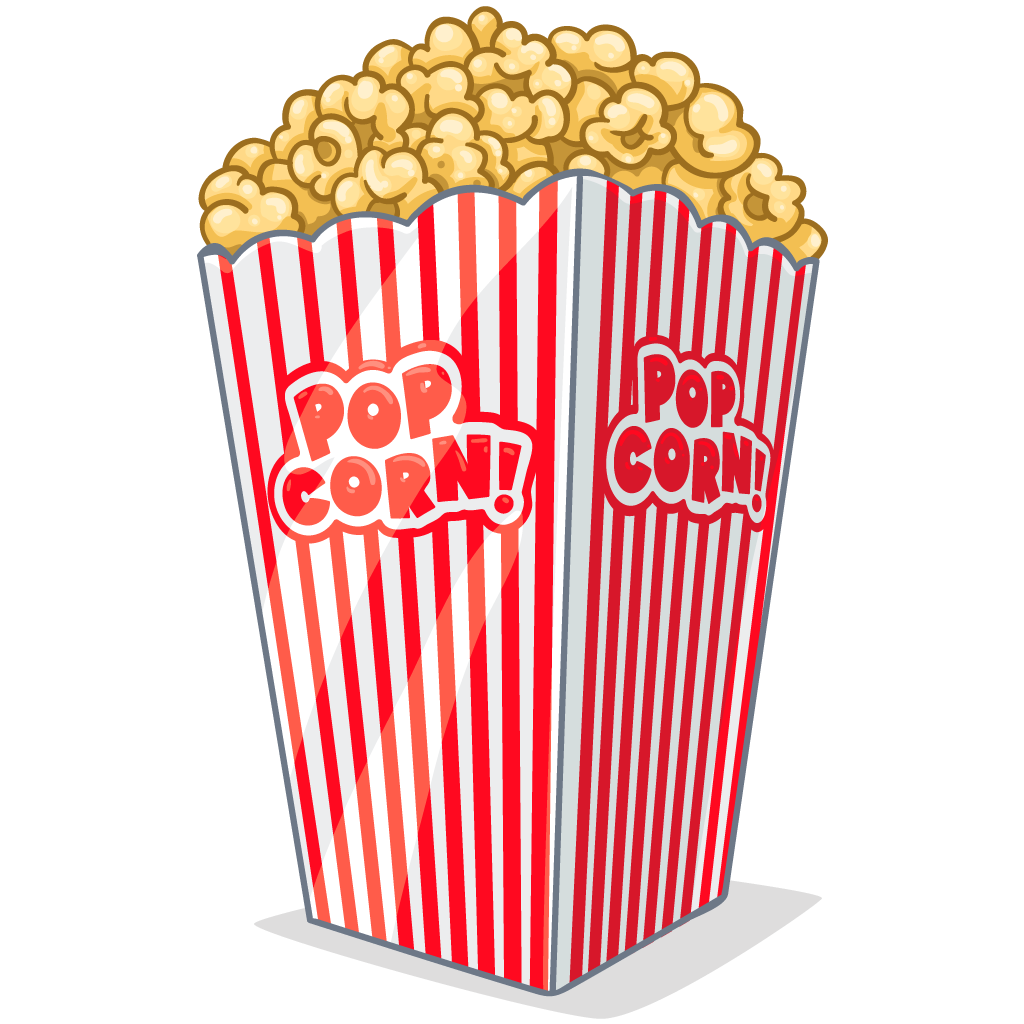 «кадр»
журнал
Загальний опис проєкту
Юридична форма: приватне підприємство.

За функціональністю: інформаційно-розважальне.

За видавцем: комерційне.

За періодичністю: щомісячна.

За місцем видання: загальнонаціональна.

За матеріальною конструкцією: окремі одиночні випуски.

Мова видання: українська.
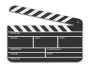 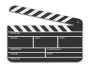 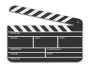 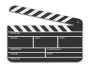 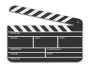 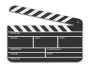 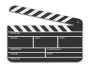 Рубрики
основні жанри: інтерв’ю та нариси
жанром цієї рубрики є рецензії та коментарі
жанром цієї рубрики є рецензії та коментарі
«Актори»
«Режисери»
«Про кіно»
«З життя кіно»
«Прем’єра»
Періодичність: раз в місяць.

28 шпальт.

Формат А4.

Кольоровий друк.

Верстка в стилі мінімалізм.
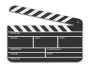 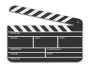 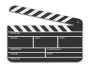 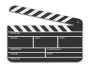 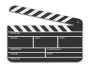 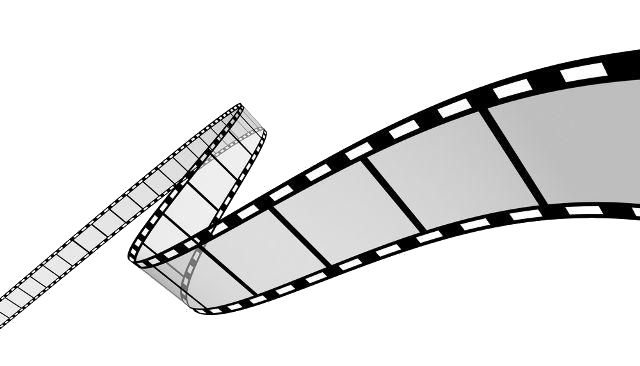 Основні кольори: білий, чорний, сірий і червоний.

Кількість примірників: 25 тисяч.

Ілюстрації: кольорові, якісні. Їх багато і вони доповнюють основний текст.
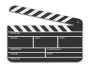 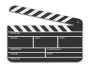 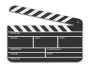 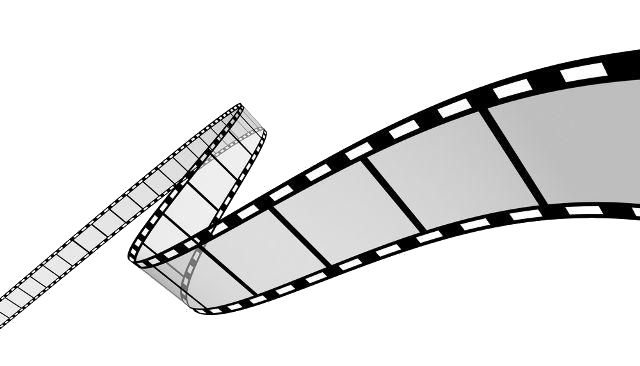 Лексика в виданні проста, невимушена, з жартами та сарказмом.

Основний капітал журналу гроші з реклами (рекламуємо лише тематичну продукцію: кінотеатри, фільми, університети в яких є факультет кіно, сервіси для переглядів, доставки їжі для перегляду фільмів).

Перший час надаємо платні послуги з редагування (поки журнал набирає популярності).

Перші номери можна безкоштовно реалізовувати в кінотеатрах або заходах.
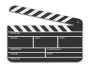 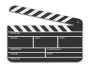 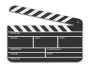 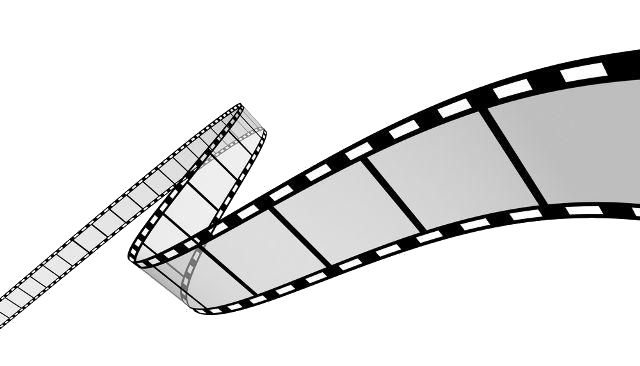 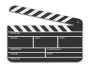 Опис редакції видання
Мета: допомогти аудиторії полюбити кіно, дізнатися основні процеси його створення, познайомити з цікавими людьми з світу кіно; писати якісні рецензії і об’єктивно оцінювати фільми.
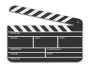 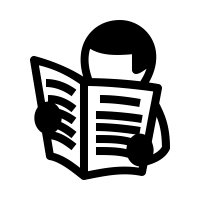 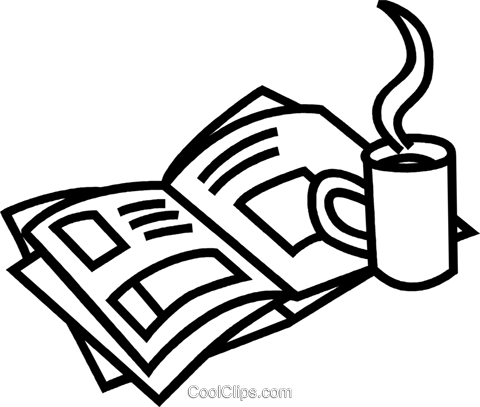 завдання
робити для кожного номера якісні рецензії не тільки на популярні
фільми
розглядати листи читачів та реагувати на їх прохання
долучатись до дискусій світу кіно, реагувати на події та заходи світу
кіно
повідомляти про події та прем’єри, знайомити з
акторами і режисерами
Аналіз інформаційного ринку
Для масового читача, віком від 18 до 40 років, які цікавляться кінематографом, мистецтвом. Стать: немає значення. 

Для кінокритиків, акторів, режисерів, та для людей які не працюють в сфері мистецтва і кіно.

Видання всеукраїнське, проте публікується українською мовою тому популярне буде на заході.

Основний споживач: молодь. Працевлаштовані, з середнім та високим доходом, які люблять жанр рецензії, слідкують за різними врученнями, кінофестивалями.
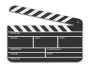 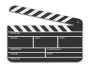 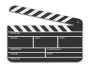 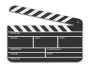 Журналів з такою тематикою в Україні немає. 

Головним конкурентом є англійська газета «Empire», проте не всі українці знають іноземні мови і можуть її читати. 

До 1990 року в Україні існувала газета зі схожою тематикою «Екран і життя».
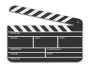 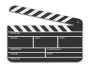 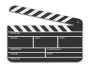 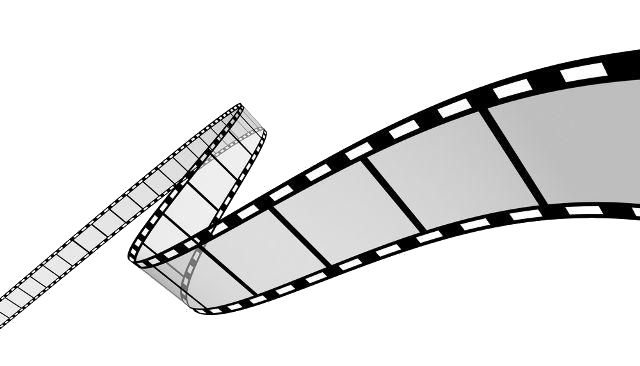 Empire — щомісячний журнал про кінематограф, що видається у Великій Британії з липня 1989 року.
 
Є лідером на британському ринку кіночасописів. 

Належить німецькій медіа-групі Bauer. 

Також виходить у США, Австралії, Туреччині, Росії і Португалії.

Періодичність виходу: щомісяця.

Мова:	англійська, турецька, російська
Наклад:147,980 примірників (за даними ABC на січень — червень 2014).
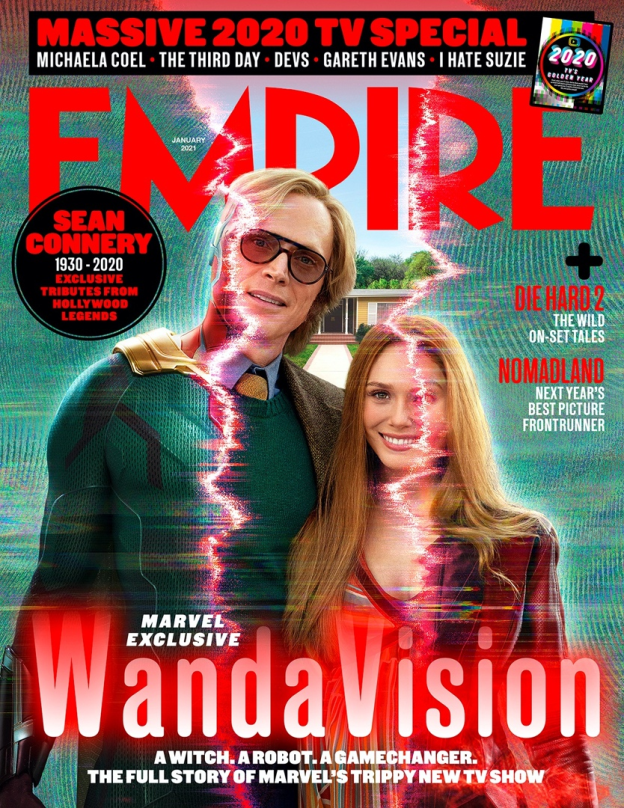 Ціна передплати 240 гривень в місяць, що є середньою ціною на ринку.

Рекомендована ціна за один номер журналу 45 гривень (ціна більша для заохочення передплати журналу).
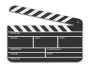 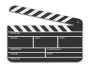 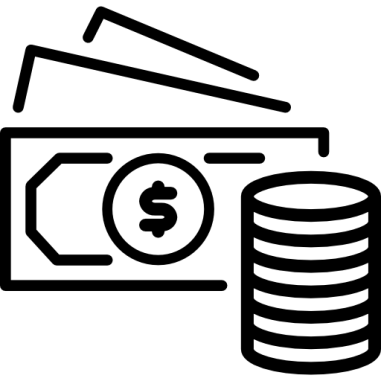 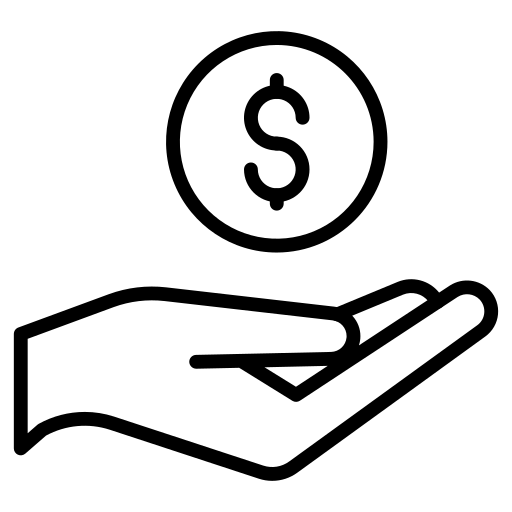 Реклама в інтернеті, в інших виданнях, в кінотеатрах, інформаційна розсилка. 

Перші випуски газети з метою реклами безкоштовно поширюємо в кінотеатрах та на мистецьких заходах.
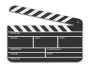 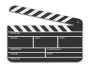 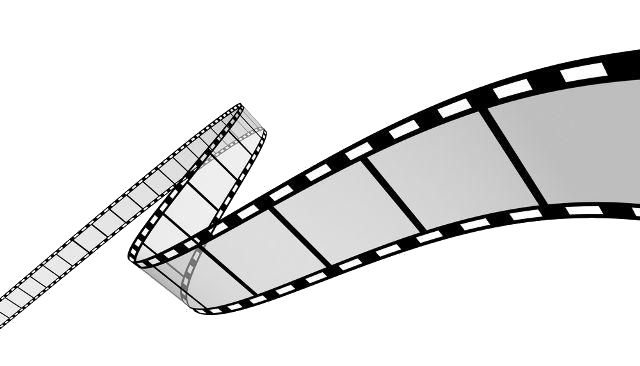 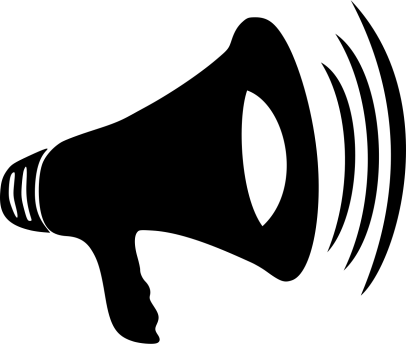 Способи розповсюдження
продаж на сайті та в соціальних мережах
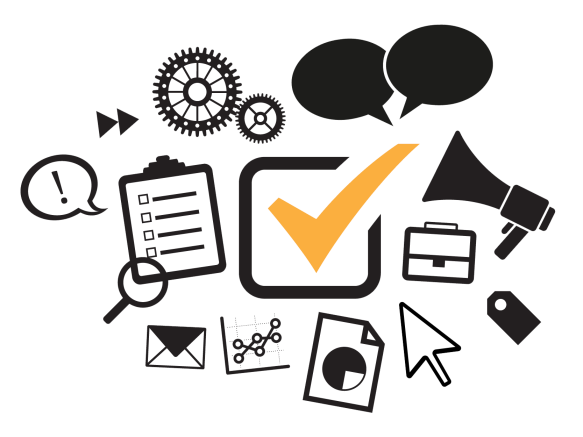 передплата в електронному вигляді
продаж в кінотеатрах
продаж на мистецьких виставках
продаж в газетних кіосках та на відділеннях пошти
ДЯКУЄМО ЗА УВАГУ!